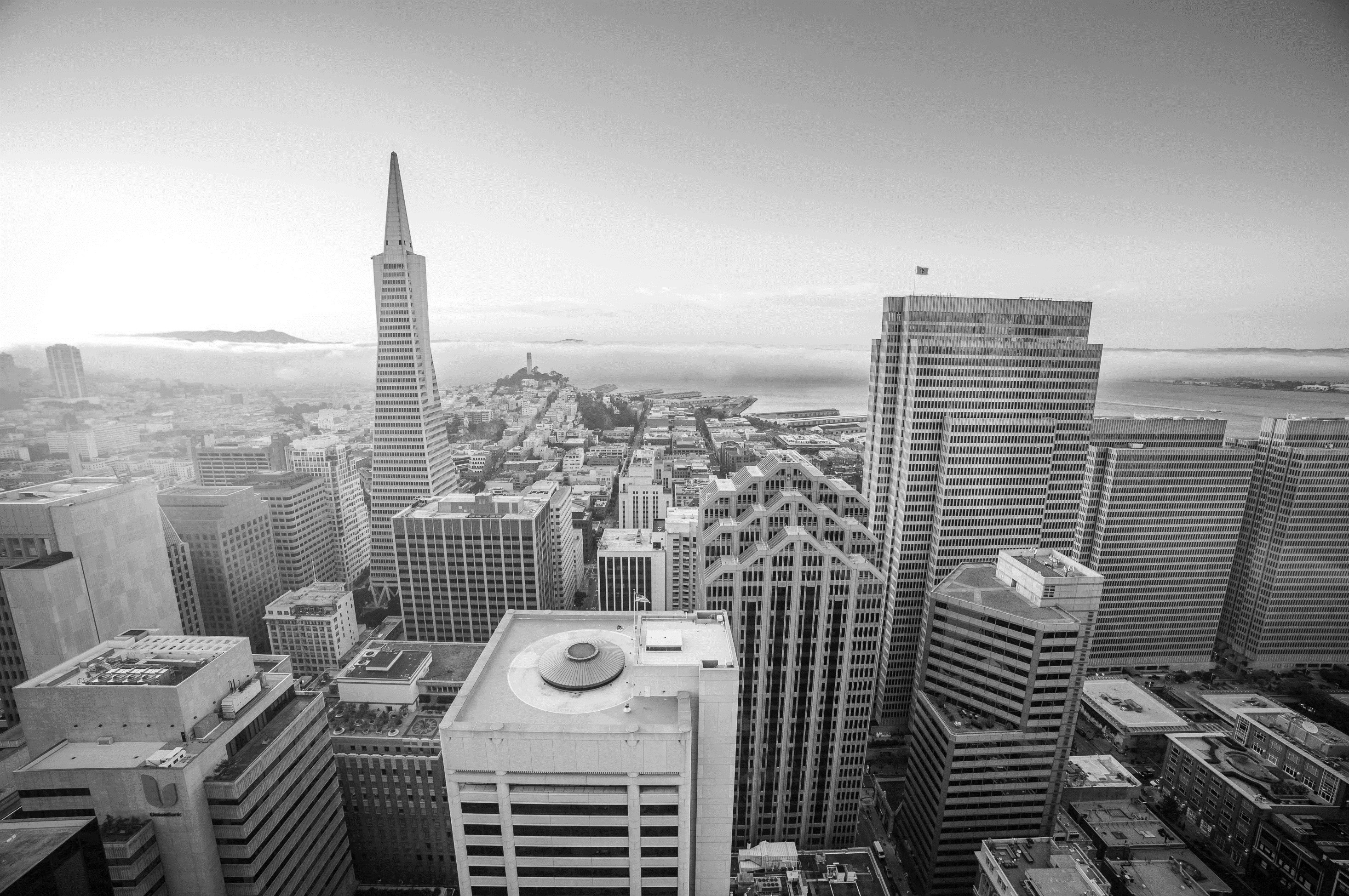 LOGO
Company Business Plan
www.freeppt7.com
Feb 23
Speaker: XXX
2020
INSERY YOU AWESOME CLEVER SLOGAN OR THEME IN THIS AREA
https://www.freeppt7.com
PAGEX
Business plan
What we hope das to in the short and long run
Please enter your text here, the language to be concise, the theme to be clear.
April 2020
May 2020
June 2020
July 2020
"I'r profit by"
"I'r profit by"
"I'r profit by"
"I'r profit by"
30%
30%
30%
30%
PAGEX
About us
What our business/products are all about
Business model
Please enter your text here, the language to be concise, the theme to be clear.
Please enter your text here, the language to be concise, the theme to be clear.
PAGE6
PAGEX
Ring Chart1
Insert an awesome sub topic where sentence
Products A
Please enter your text here, the language to be concise, the theme to be clear.
Products G
Please enter your text here, the language to be concise, the theme to be clear.
Products B
G
Please enter your text here, the language to be concise, the theme to be clear.
B
F
Products F
Products C
Please enter your text here, the language to be concise, the theme to be clear.
C
A
E
Please enter your text here, the language to be concise, the theme to be clear.
D
Products E
Products D
Please enter your text here, the language to be concise, the theme to be clear.
Please enter your text here, the language to be concise, the theme to be clear.
PAGE7
PAGEX
Our company's history
Where we and what we have done
2015
2016
2018
2020
Important Milestones
Important Milestones
Important Milestones
Important Milestones
Please enter your text here, the language to be concise, the theme to be clear.
Please enter your text here, the language to be concise, the theme to be clear.
Please enter your text here, the language to be concise, the theme to be clear.
Please enter your text here, the language to be concise, the theme to be clear.
PAGE8
PAGEX
Company executives
Meet our team of Directors
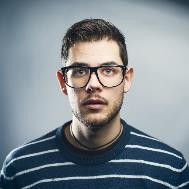 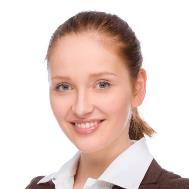 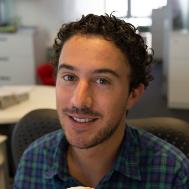 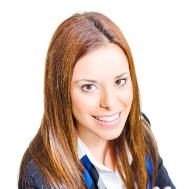 Tom
Lily
Tom
Lucy
Ceo
Ceo
Ceo
Ceo
Please enter your text here, the language to be concise, the theme to be clear.
Please enter your text here, the language to be concise, the theme to be clear.
Please enter your text here, the language to be concise, the theme to be clear.
Please enter your text here, the language to be concise, the theme to be clear.
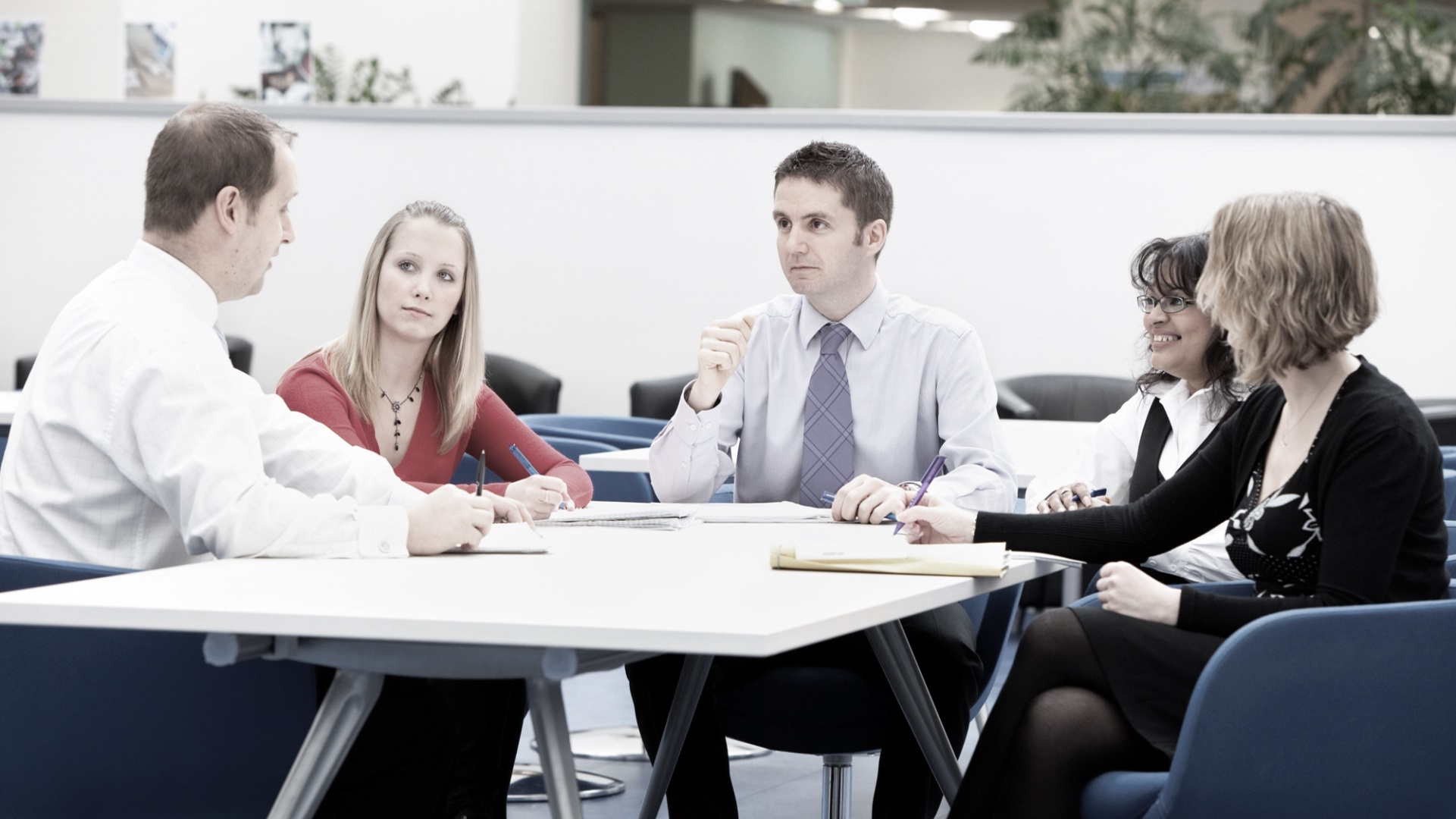 PAGEX
Transition page
What the market is telling us
PAGE3
PAGEX
Market comparison
How we compare to the other player in the market
Our company
CompetitorsA
CompetitorsB
20%
50%
30%
Our company
CompetitorsA
CompetitorsB
Please enter your text here, the language to be concise, the theme to be clear.
Please enter your text here, the language to be concise, the theme to be clear.
Please enter your text here, the language to be concise, the theme to be clear.
PAGE3
PAGEX
Comparing bar charts
What's the graphs are sare sing sing sings revenue
Our company
CompanyA
Please enter your text here, the language to be concise, the theme to be clear.
Please enter your text here, the language to be concise, the theme to be clear.
Vs
PAGE3
PAGEX
Graph&Form
What's the graphs are sare sing sing sings revenue
Special 
emphasis
Please enter your text here, the language to be concise, the theme to be clear.
PAGE3
PAGEX
ComputerMockup
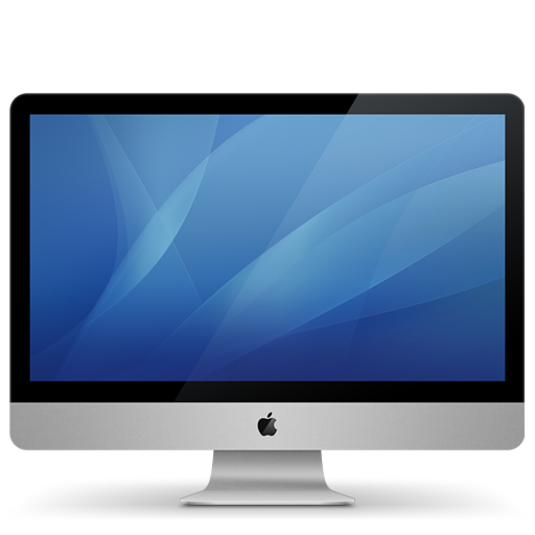 Preview and discuss images here
Present your point 
of view3
Present your point of view1
Picture replacement
Please enter your text here, the language to be concise, the theme to be clear.
Please enter your text here, the language to be concise, the theme to be clear.
Present your point of view2
Please enter your text here, the language to be concise, the theme to be clear.
Present your point 
of view4
Please enter your text here, the language to be concise, the theme to be clear.
PAGE3
PAGEX
Single picture display
Preview and discuss images here
Your title.
Your title.
Please enter your text here, the language to be concise, the theme to be clear.
Who's that?
Do?
Where is it?
PAGE3
PAGEX
Map Show
Preview and discuss images here
Beijing
Nanjing
Shanxi
Guangzhou
Your text here
Shenzhen
Hubei
Your text here
Shanghai
PAGE3
PAGEX
Torothering chart
What's the graphs are sare sing sing sings revenue
Please enter your text here, the language to be concise, the theme to be clear.
82%
76%
92%
54%
Wechat
Weibo
Qq
Easy letter
1,683,932
1,683,932
1,683,932
1,683,932
Please enter your text here, the language to be concise, the theme to be clear.
Please enter your text here, the language to be concise, the theme to be clear.
Please enter your text here, the language to be concise, the theme to be clear.
Please enter your text here, the language to be concise, the theme to be clear.
PAGE3
PAGEX
Chart of the curve
What's the graphs are sare sing sing sings revenue
Month:11Month
Month:11Month
Month:11Month
Month:11Month
Sales:254,287
Sales:254,287
Sales:254,287
Sales:254,287
s12,423,479
LOGO
Thanks
https://www.freeppt7.com